Allocating Fixed Hours to Users Instead of Repo Percentage in NIM
Clayton BagwellNERSC Account & Allocations SupportNIM Development TeamOakland Scientific FacilityMay 14, 2015
Background
The original model for allocating time to users within a repository has been to allow them access to a percentage of the repo’s total allocation.
This meant that the number of hours a user could access would fluctuate with the changes to a repo’s allocation
Many of our PIs have requested the ability to allocate a fixed number of hours to their users.
On April 15th, the NIM Development Team released modifications to NIM to accommodate Fixed Hour Allocations.
- 2 -
User Requests an Account
New user submits an account request
PIs and Proxies get email notification and reminder upon logging into NIM
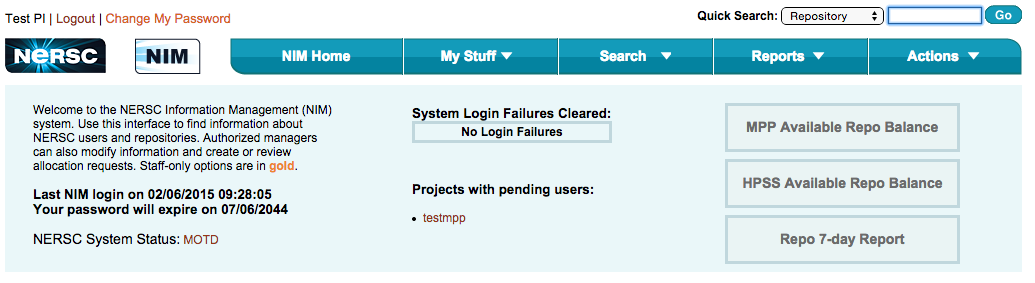 - 3 -
Pending Users tab info
Clicking on the reponame takes you to the Pending Users tab for the project
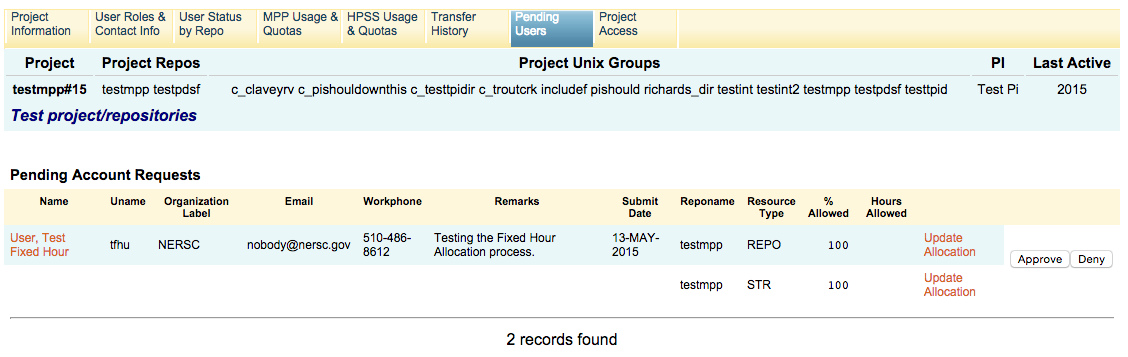 - 4 -
Updating Allocation before Approval
You can either adjust the % Allowed or enter a value for Hours Allowed
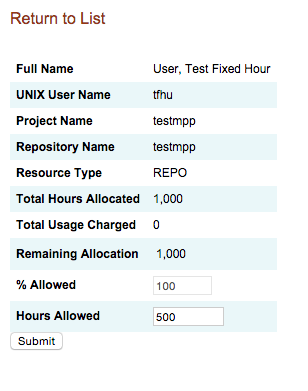 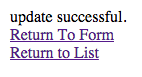 - 5 -
Approve Account Request
Clicking Return to List takes you back to the Pending Account Requests where you can now approve the account
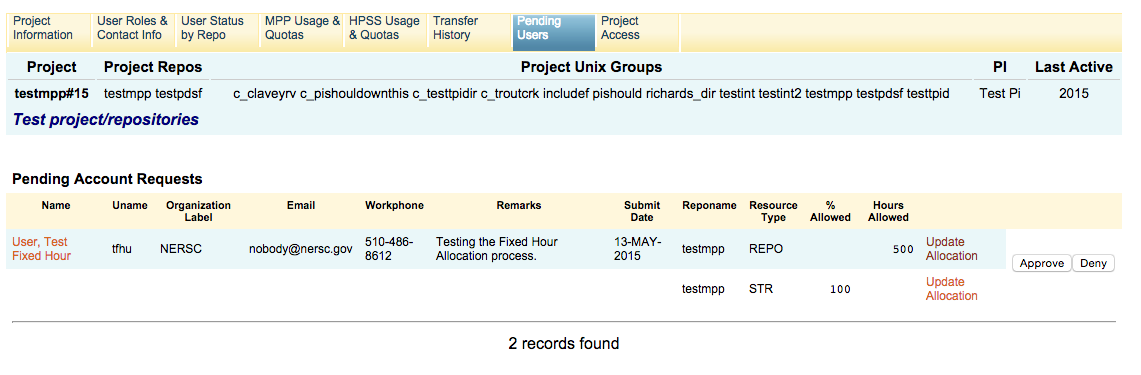 - 6 -
Manually Adding a User to Your Repo
When you use Add/Revive User to add a user to your repo, you can allocate either by % Allowed or Hours Allowed
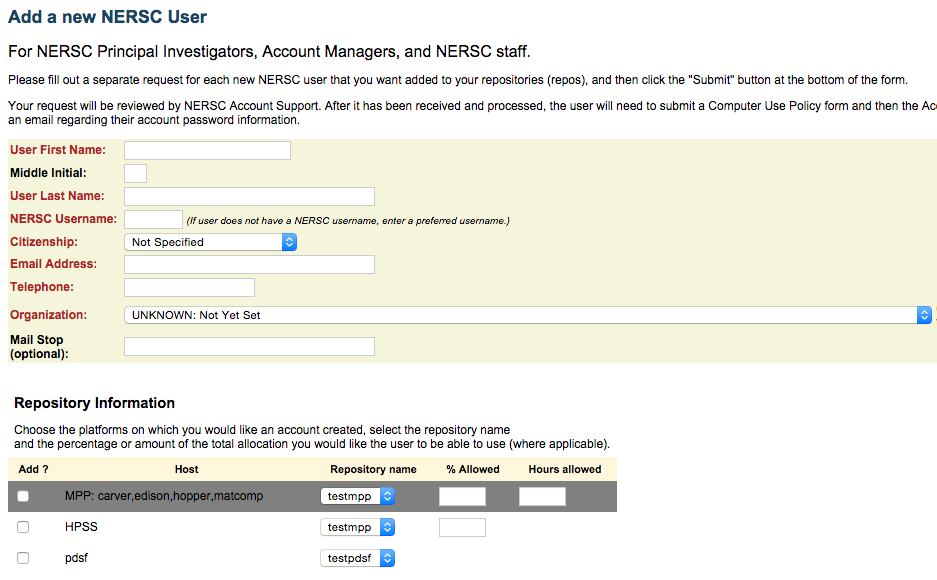 - 7 -
Allocating to Existing Users
You can set or adjust Fixed Hours for existing users through the MPP Usage & Quotas tab
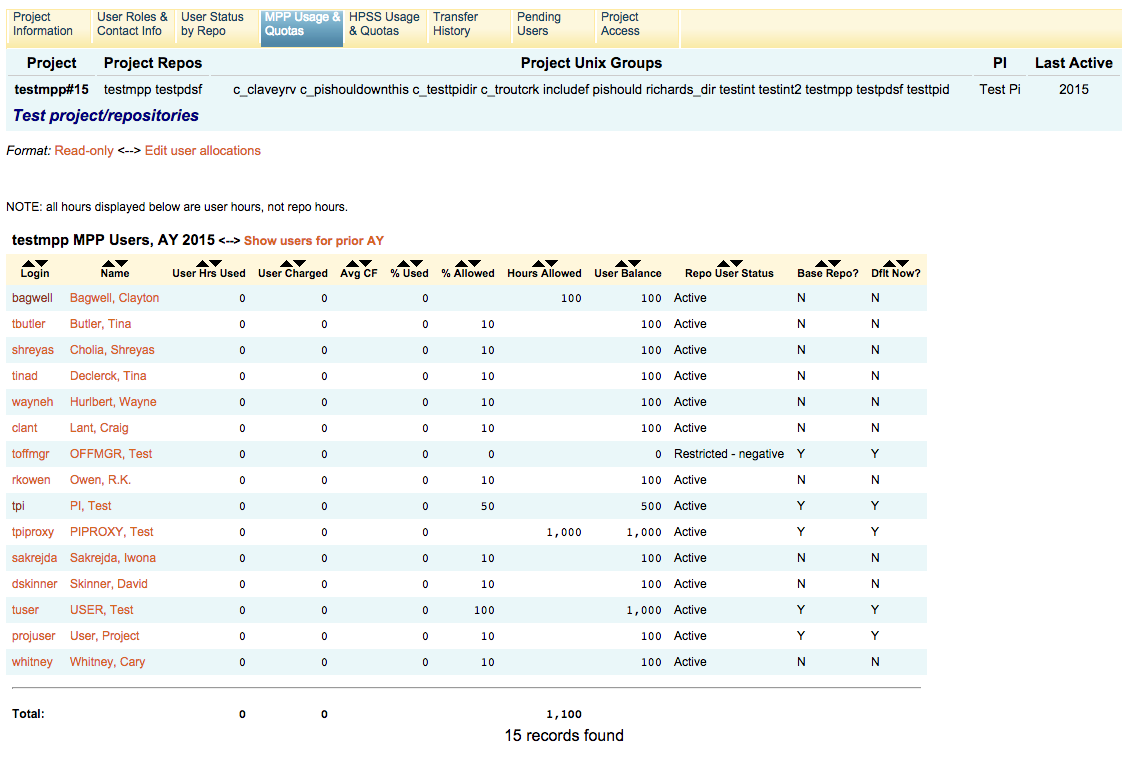 - 8 -
Adjusting User Allocations
Click on the Edit user allocations link, enter new % Allowed or Hours Allocated values, click on Save All Rows
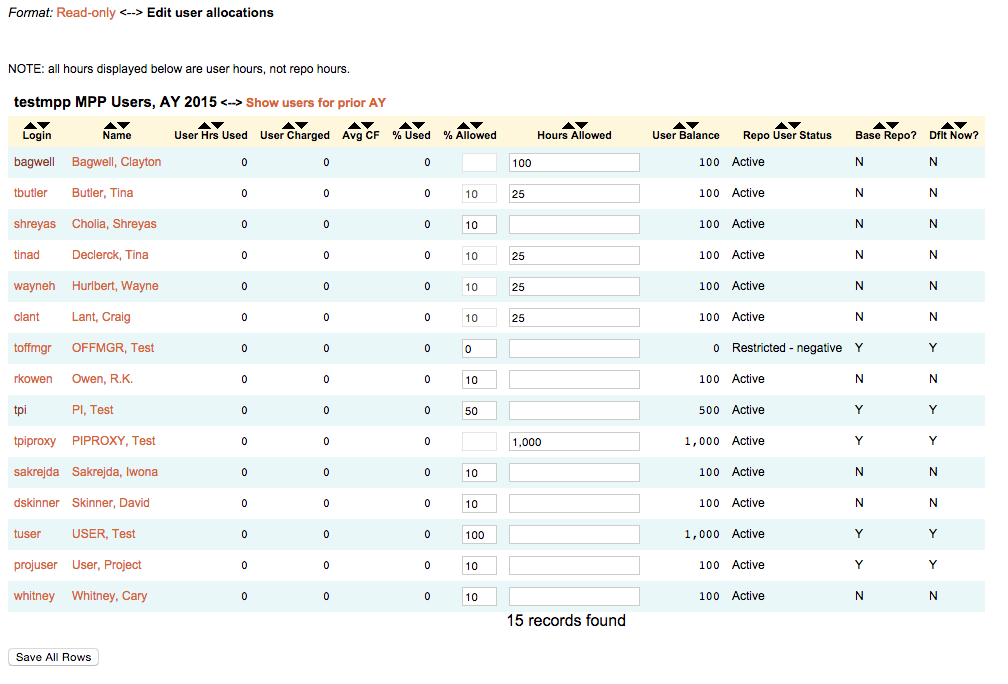 - 9 -
Instructions in the NIM User’s Guide for PIs
You can find detailed instructions in the NIM Guide for PIs and Project Managers

http://www.nersc.gov/users/accounts/nim/nim-guide-for-pis/
- 10 -
Thank you.
- 11 -